МОБУ Тыгдинская СОШОтчет  о проведении школьного этапа конкурса «Живая классика»
Я ЖИТЬ ХОЧУ, ЧТОБ МЫСЛИТЬ И СТРАДАТЬ….

А.С.Пушкин
2017г
Прочитав хорошую книгу, 
Человек чувствует себя более сильным,мудрым и порядочным.
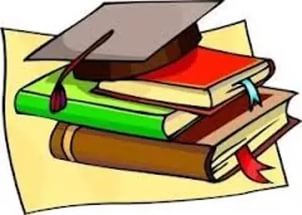 Конкурс чтецов  «Живая классика»
Ведущие: 

Якушева София

Лакомкина Анастасия
«Джек был от природы добр, безрассудно щедр — воистину друг из друзей, король славных малых... У него было чистое, полное радости, нежное, незлобивое сердце... Он выглядел старше своих лет, тело гибкое и сильное, открытая у ворота шея, копна спутанных волос — они падали ему на лоб, и он, занятый оживленной беседой, нетерпеливо отбрасывал их назад. Не комнатный житель, а человек вольных просторов — словом, настоящий человек, мужчина. Он был одержим жаждой правды».    И. Стоун
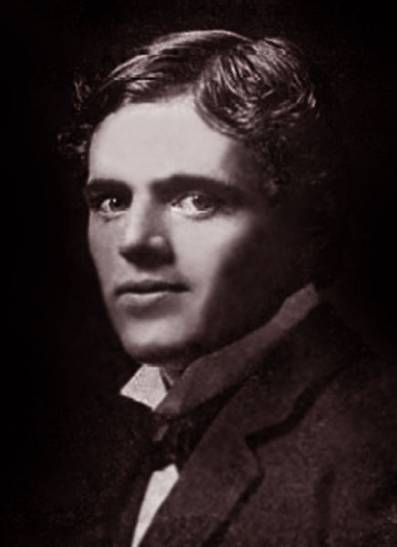 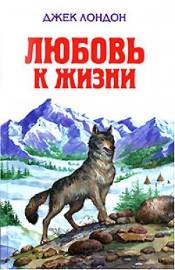 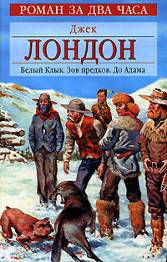 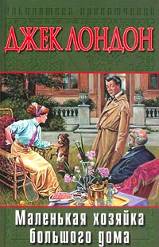 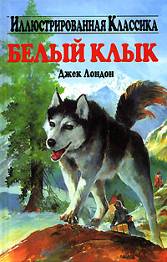 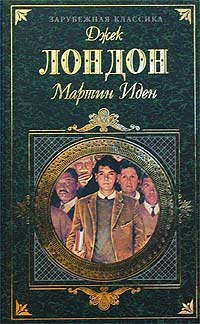 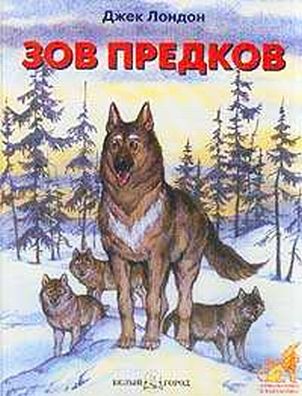 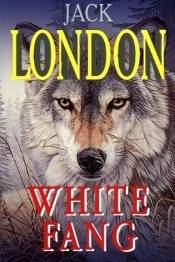 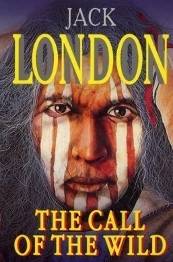 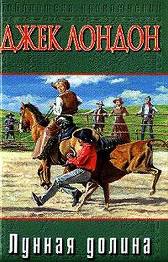 Б о л е е      5 0     к н и г…
Тарасова  Елизавета 6 «Б» классрассказ: Джек Лондон «Как арганавты в старину»
КОНСТАНТИН   ГЕОРГИЕВИЧ   ПАУСТОВСКИЙ
Константин Георгиевич Паустовский
1892
-   1968 г.г.
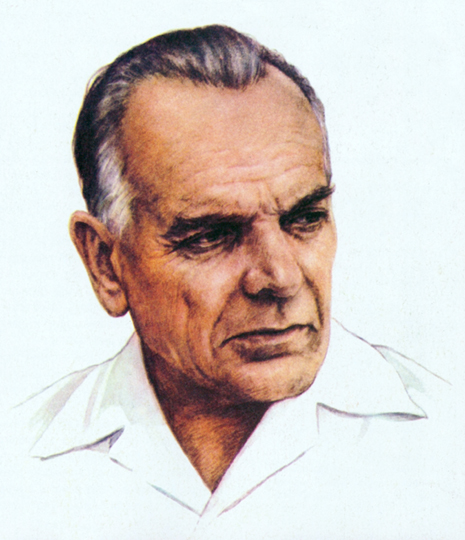 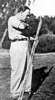 Произведения К.Г. Паустовского
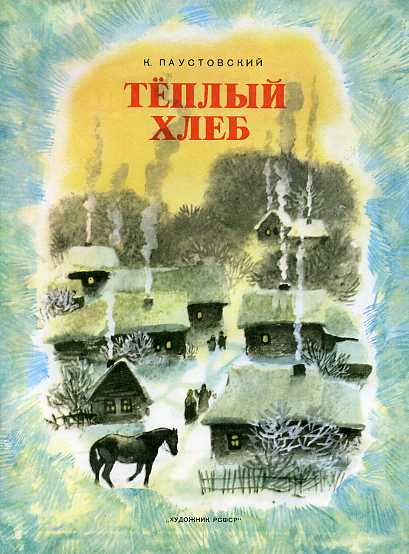 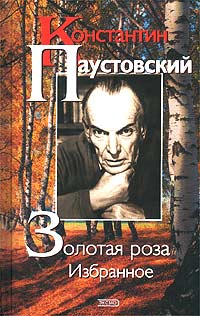 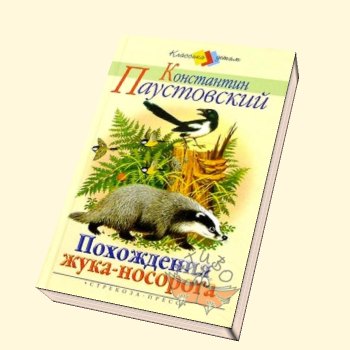 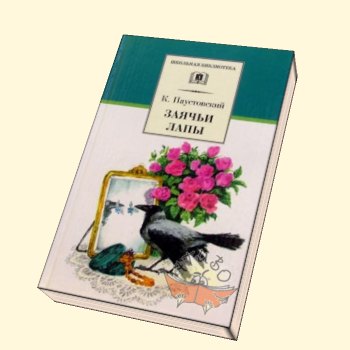 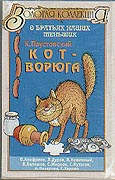 Гребнева Полина 8 «Б» класс                                  Рассказ: «Снег»  К.Г  ПаустовскийУчитель: Шнякина Е.А
Тургенев Иван Сергеевич                  (1818-1883)
Самое значительное произведение молодого Тургенева — цикл очерков «Записки охотника» (1847—1852), осуждающих крепостное право. Эта книга оказала большое влияние на развитие русской литературы и принесла писателю мировую славу. Теми же настроениями проникнуты и примыкающие к «Запискам» повести «Муму» (1854) и «Постоялый двор» (1855).
Семёнова Алина 10 класс                                     Рассказ: «Нищий»    И.В ТургеневУчитель: Шнякина  Е.А
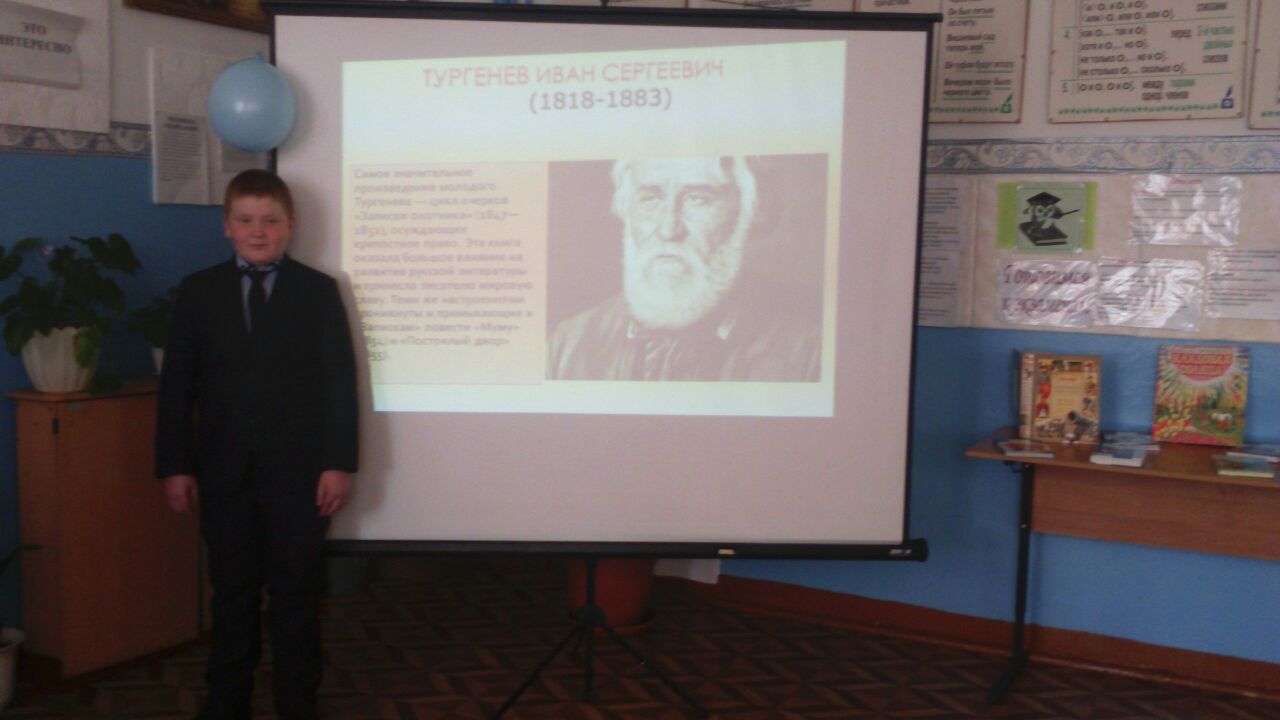 Кузнецов Денис 6 «А» класс

     Рассказ: «Милостыня» 
                              И.В Тургенев

Учитель:Гречишкина  Г.А
Николай НиколаевичНосов
Афанасьева Карина 8   «Б» классРассказ: «Бобик в гостях у Барбоса»    Н.Н.НосовУчитель: Шнякина Е.А
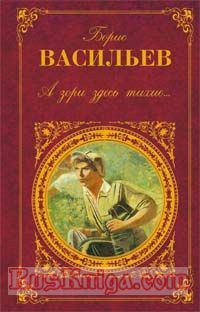 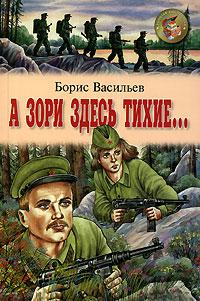 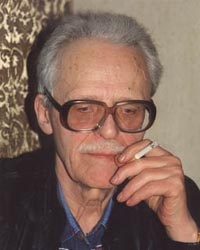 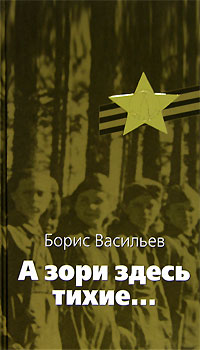 Prezentacii.com
Якушева София  8 «А» класс                                Рассказ: «А зори здесь тихие»Учитель: Гречишкина   Г.А
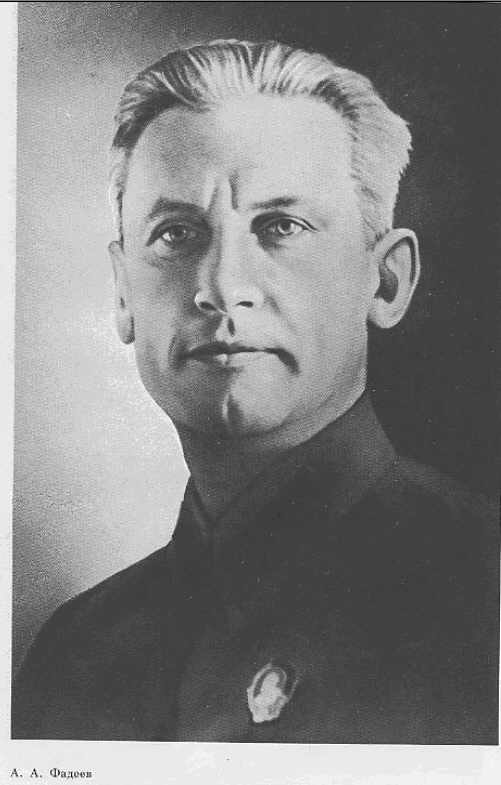 Александр Александрович Фадеев
1901 - 1956
Чикомазова Дарья 8 «А» класс                        Рассказ: «Руки матери»    А. ФадеевУчитель: Гречишкина Г. А
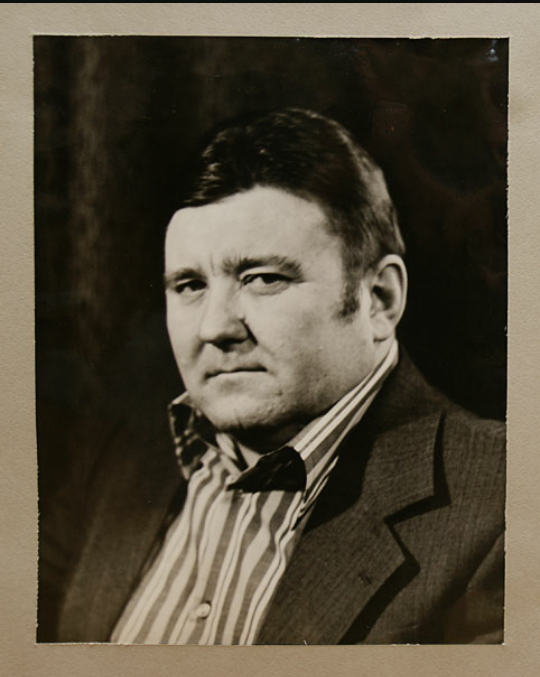 Виктор Голявкин
Будревич Юлия 8 «Б» класс                              Рассказ: «Не везёт» В. Голявкин
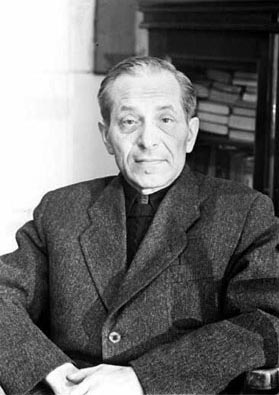 Михаил  Михайлович 
 Зощенко
Козин Владислав 10 класс                                     Рассказ: «Бутылка» М. ЗощенкоУчитель: Шнякина Е.А
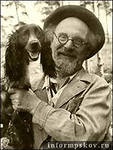 Михаил Михайлович Пришвин
Терпугова  Полина 7 «Б» класс Рассказ: «Луговка» М.М.ПришвинУчитель: Зык  Т.В
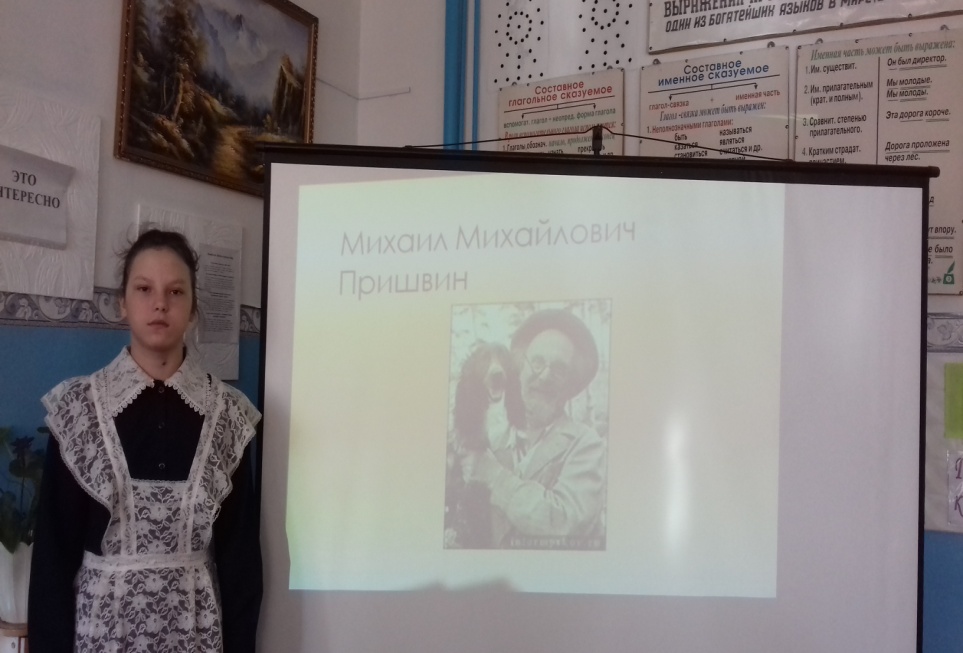 Макушева Татьяна 6 «Б» класс

Рассказ: «Выскочка» М.М. Пришвин

Учитель: Барковская  О.А
БОРИС ГАНАГО – известный детский белорусский православный писатель, автор и составитель многочисленных детских книг для самого разного возраста.
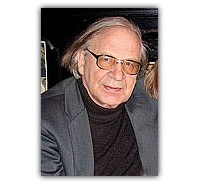 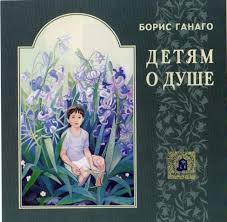 Петраченко Александра 9 «А» классРассказ: «Письмо Богу»   Б. ГанагоУчитель:Карпенко А.Ю.
АРКАДИЙ АВЕРЧЕНКО, работая в журнале «Сатирикон», написал свои лучшие юмористические произведения, половина которых о детях и школьной жизни.
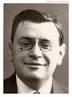 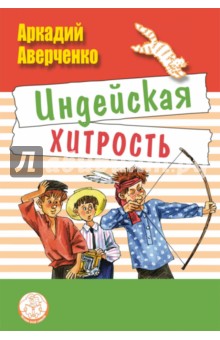 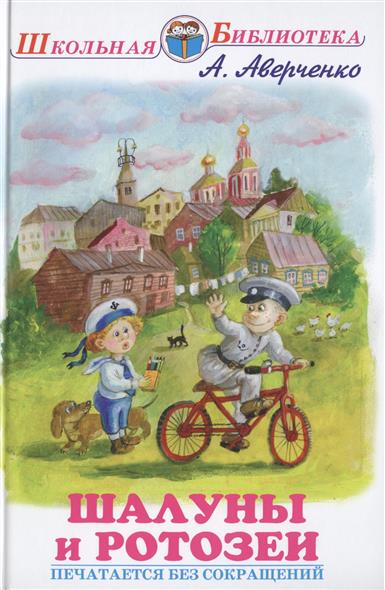 Шарков Данил 7 «А» класс                           Рассказ: « Индейская хитрость »  А. Аверченко Учитель: Карпенко А.Ю
ИРИНА ПИВОВАРОВА  внесла огромный вклад в детскую литературу. Дети любят милые, яркие, добрые произведения Ирины.
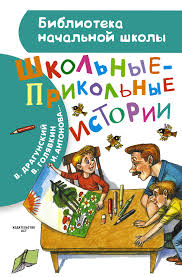 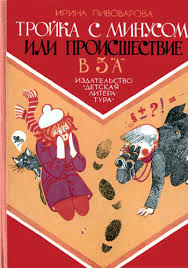 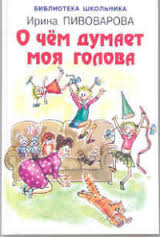 Новикова Елизавета 7 «Б» класс                     Рассказ: «Вредная Нинка Кукушкина»   И. ПивоварУчитель: Карпенко А.Ю
Награждение
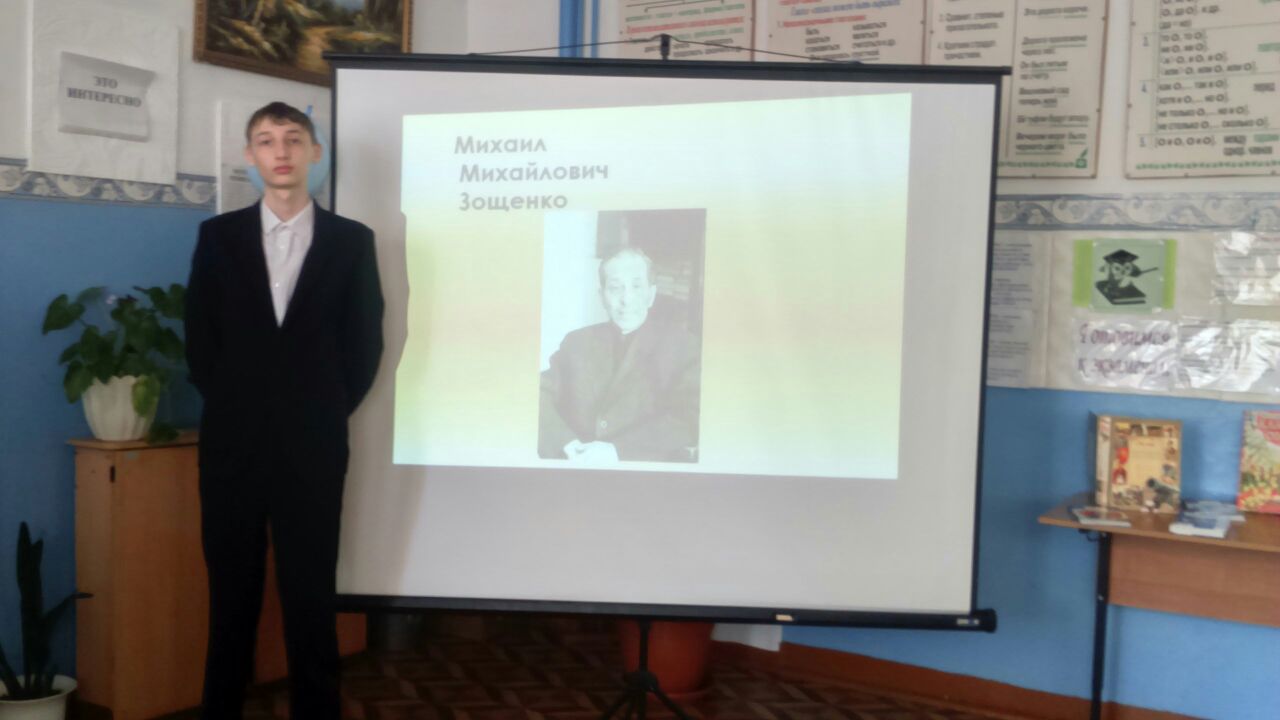 1 место-Козин Владислав  
2 место- Якушева София
3 место-Новикова Елизавета
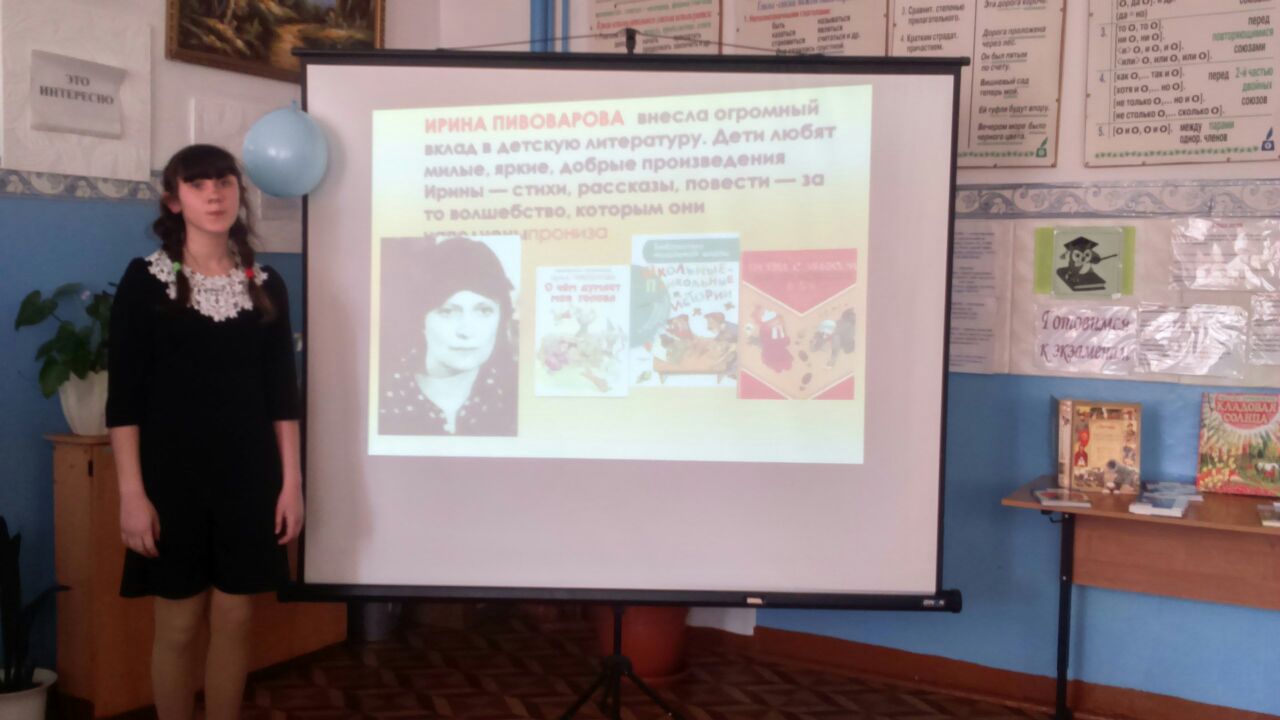 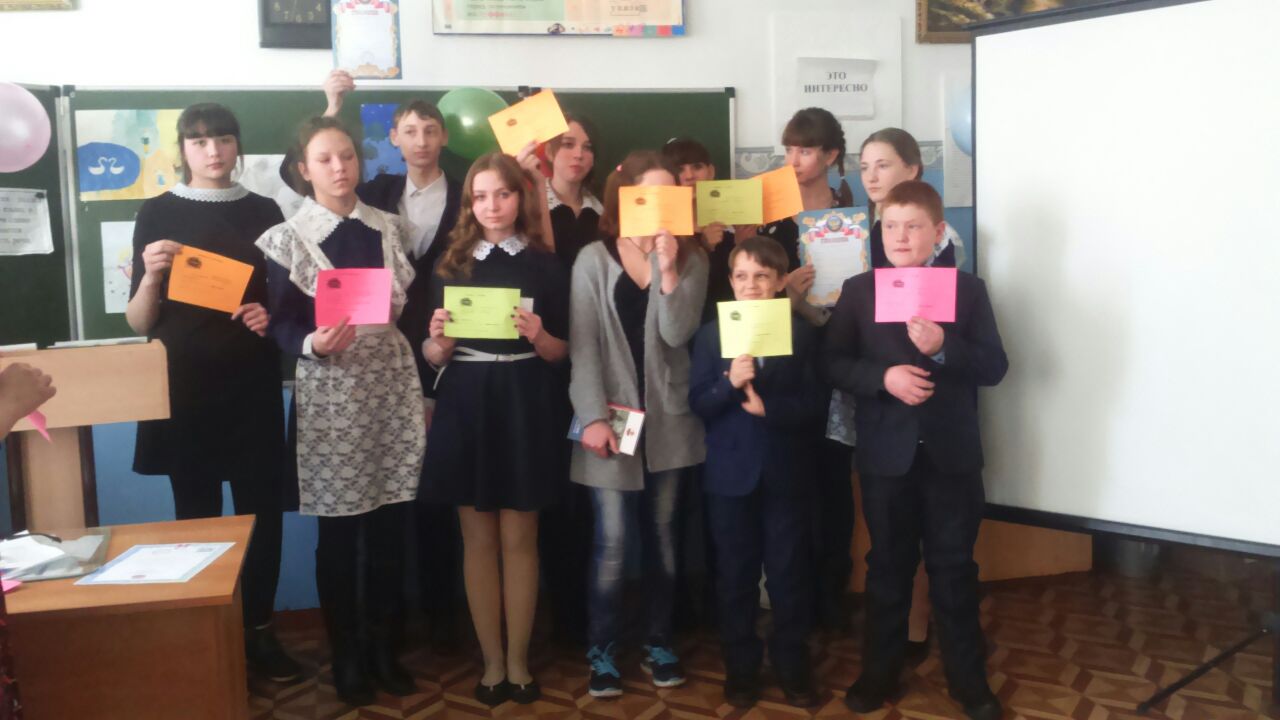 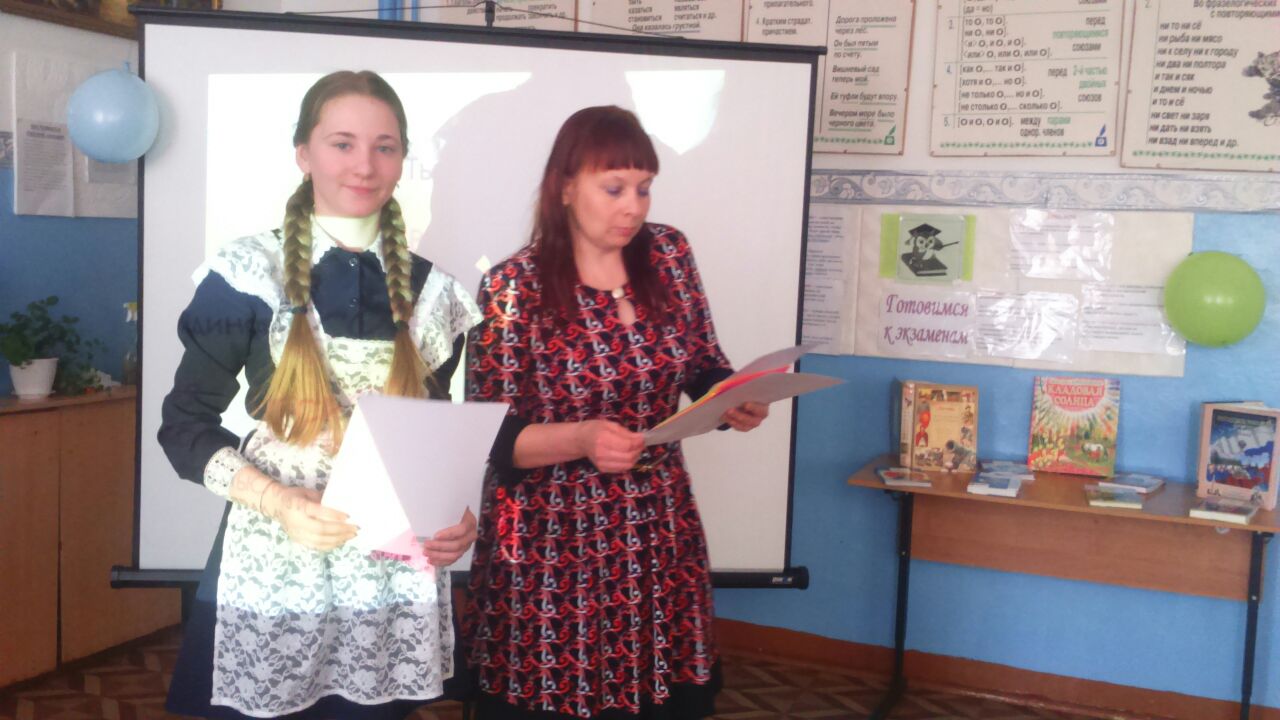 Спасибо за           внимание!!!